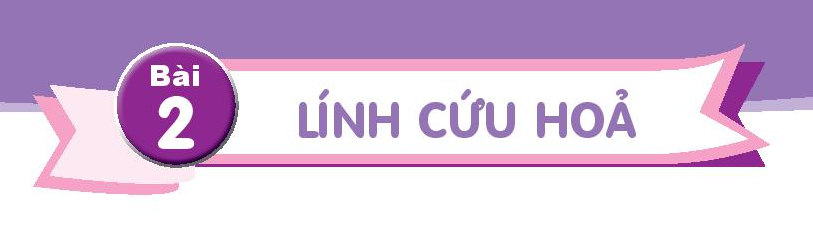 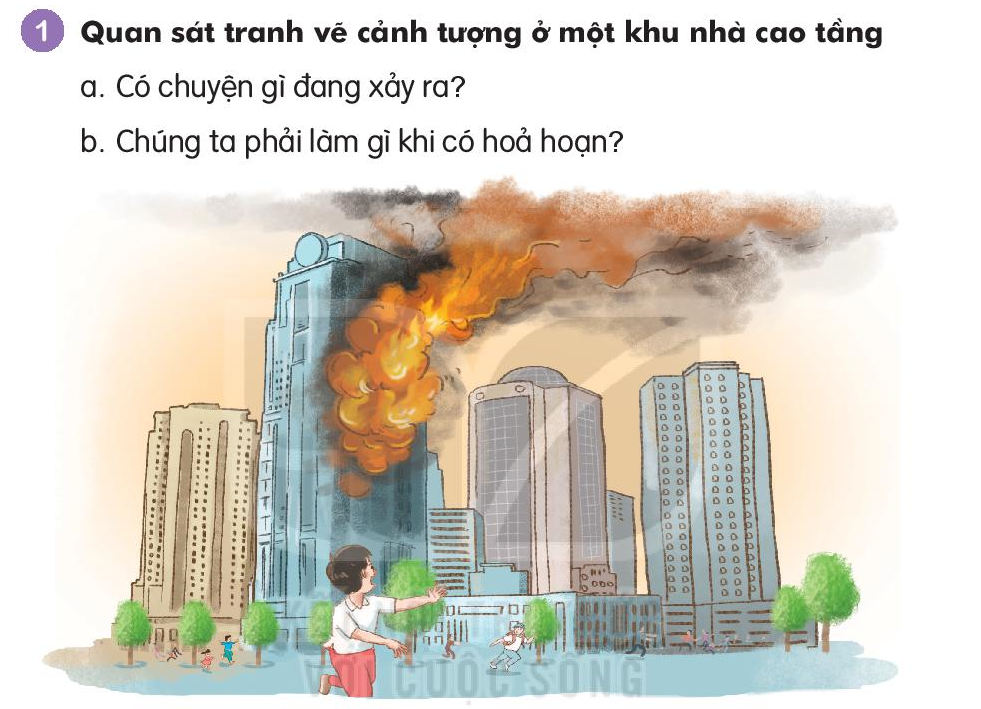 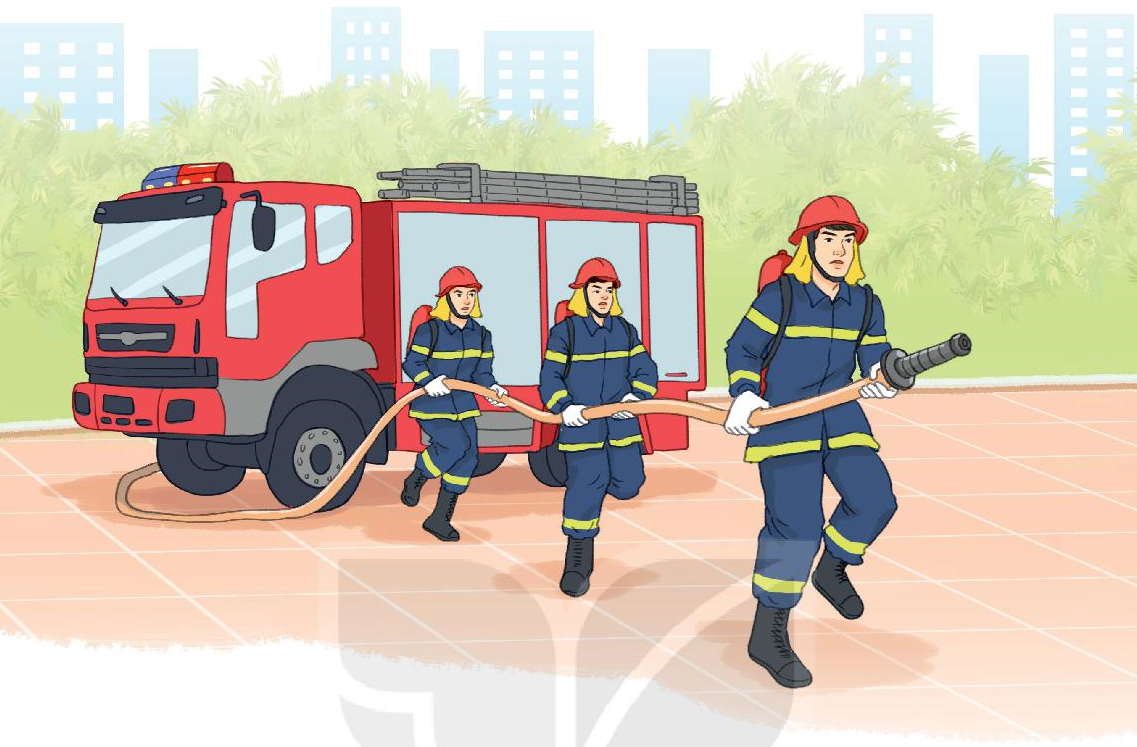 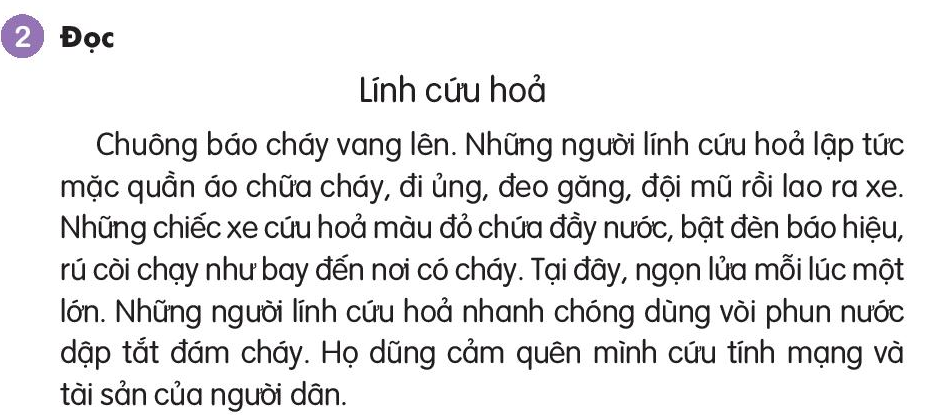 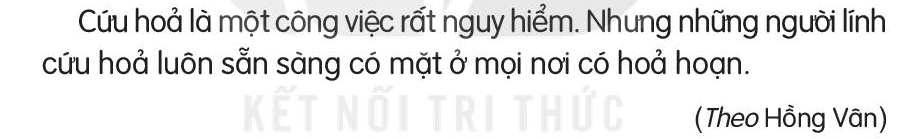 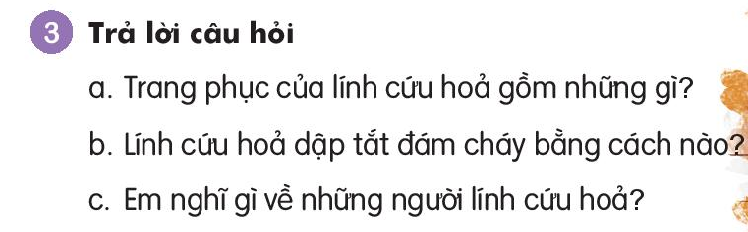 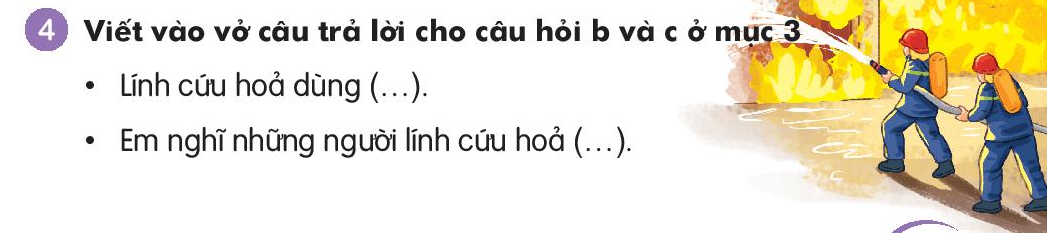 Lính cứu hỏa dùng vòi phun nước dập tắt đám cháy.
Những người lính cứu hỏa thật dũng cảm.
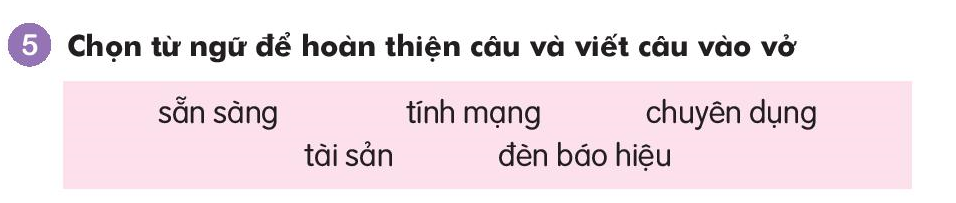 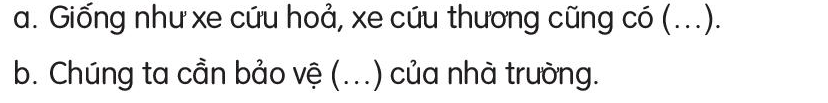 Giống như xe cứu hỏa, xe cứu thương cũng có đèn báo hiệu.
Chúng ta cần bảo vệ tài sản của nhà trườnga
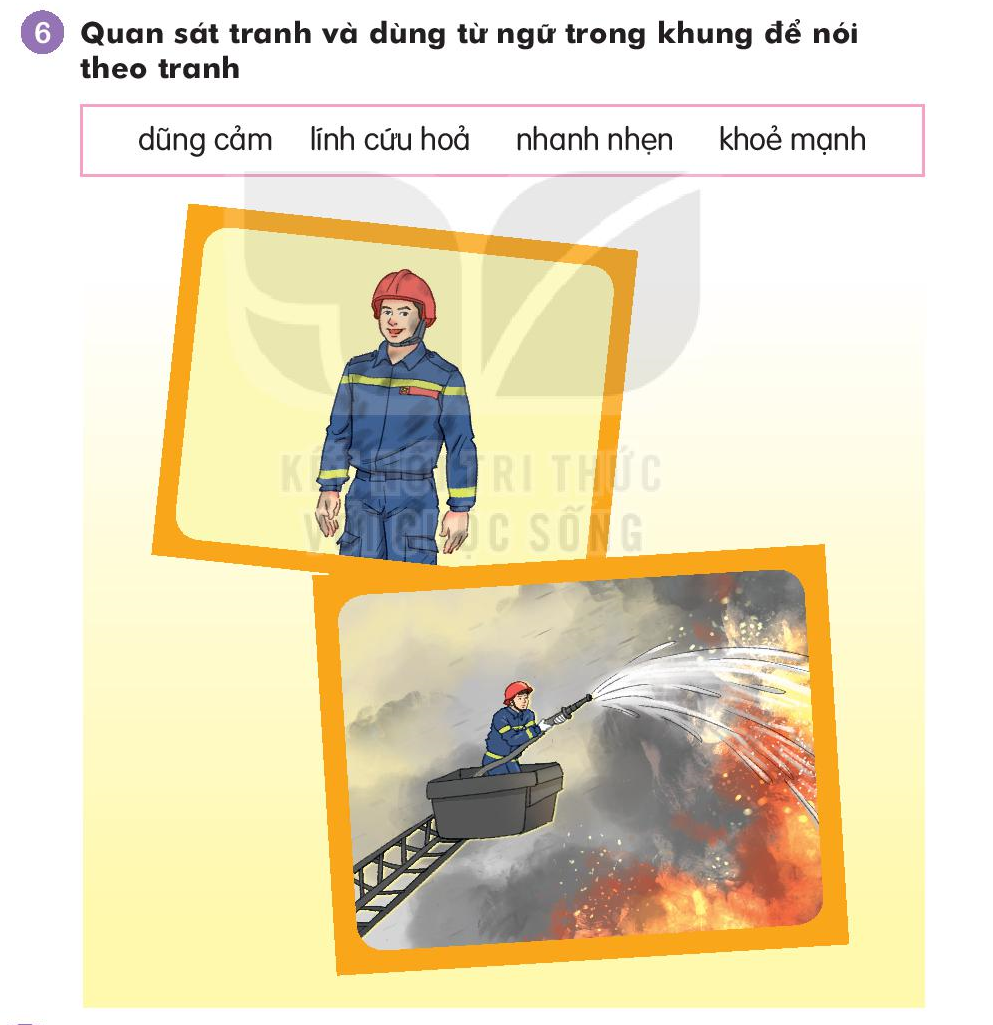 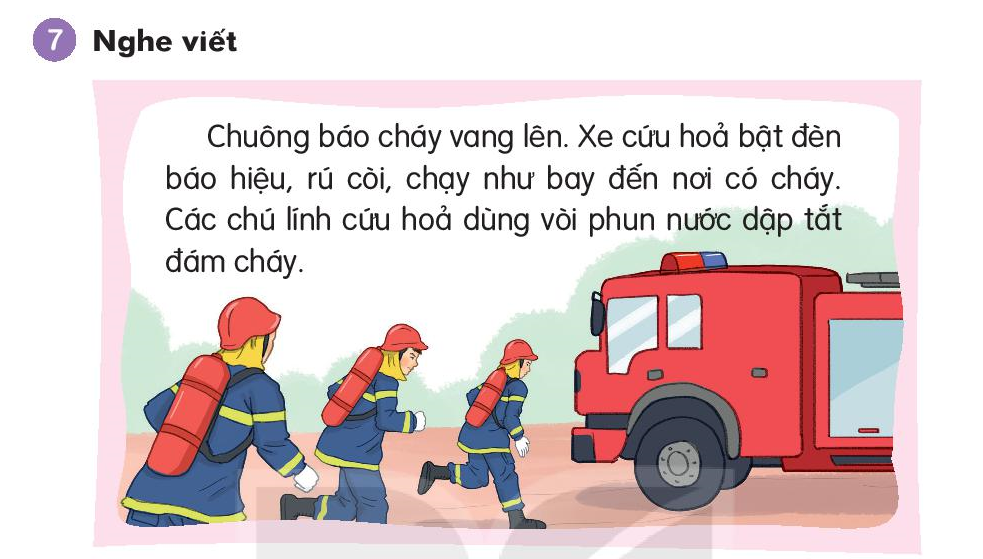 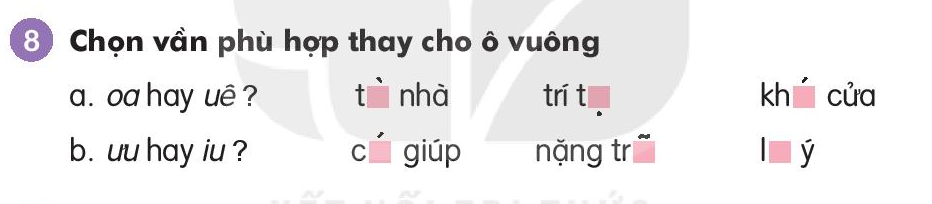 oa hay uê?
tòa nhà 		trí tuệ 		khóa cửa
ưu hay iu?
Cứu giúp		nặng trĩu 		lưu ý
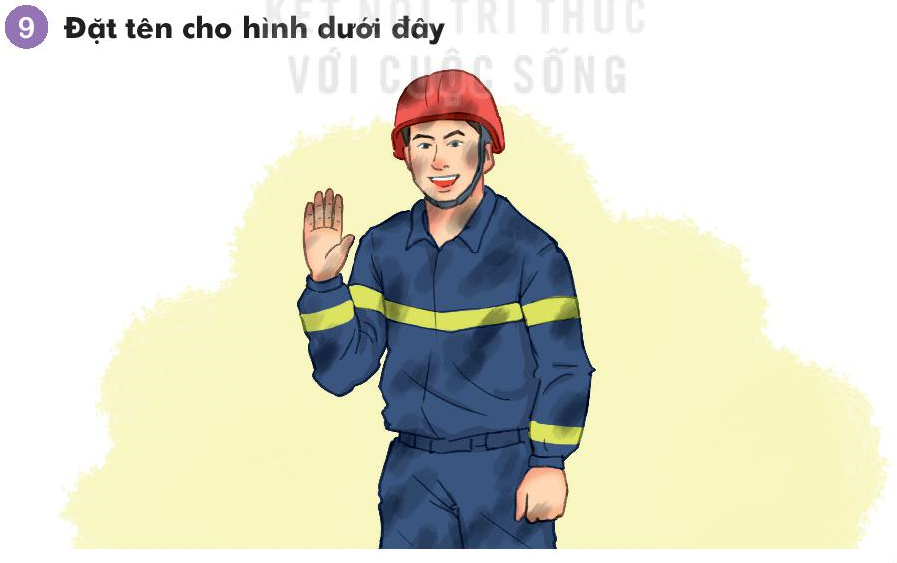